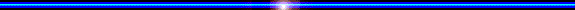 «Профилактика   негативных зависимостей  в молодежной и подростковой среде: свобода выбора и ответственность за принятое решение; проблемы, содержание, технологии профилактической работы».
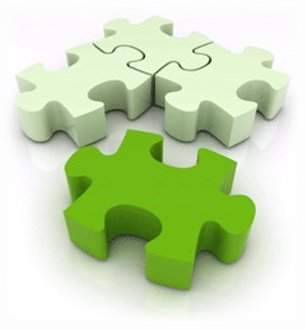 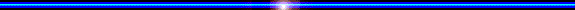 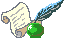 Российский закон об образовании: 
«Содержание образования должно содействовать взаимопониманию и сотрудничеству между людьми, народами, различными расовыми, национальными, этническими, религиозными и социальными группами; способствовать реализации  права граждан на свободный выбор взглядов и убеждений».
Выполнить задачи, поставленные в этой статье закона, можно только формируя в ребенке с раннего возраста социально приемлемые нормы поведения, развивая его нравственные представления.
Профилактика - это предупреждение проблем.
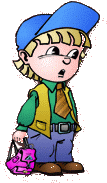 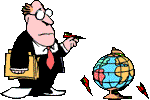 ПРОФИЛАКТИКА   негативных зависимостей
В настоящее время выделяют следующие негативные проявления в детской и подростковой среде и молодежной среде, требующие профилактической работы:
безнадзорность, беспризорность и правонарушения;
жестокое обращения и насилие в отношении несовершеннолетних;
семейное неблагополучие;
употребление ПАВ (алкоголизм, табакокурение, токсикомания, лекарственная аддикция 
нехимическая зависимость (азартные игры, интернет-зависимость; булемия, фанатизм во всех его проявлениях -религиозный, спортивный, национальный); ВИЧ-инфекции;
ксенофобия (страх чужого) и экстремизм;
терроризм;
Антивитальные переживания
Указ Президента Российской Федерации от 6 сентября 1993 года № 1338 "О профилактике безнадзорности и правонарушений несовершеннолетних, защите их прав.  
 Федеральный закон "Об основах системы профилактики безнадзорности и правонарушений несовершеннолетних", принятый в июне 1999 года (№ 120-ФЗ) ( с изменениями, вступившими в силу с 08.05.2013).
Государственная система профилактики правонарушений несовершеннолетних России на современном этапе.
Комиссии по делам несовершеннолетних и защите прав детей.
Службы по делам несовершеннолетних ОВД(ПДН).
Центры временного содержания несовершеннолетних правонарушений (ЦВСПН).
Органы опеки и попечительства.
Специализированные учебно-воспитательные учреждения для несовершеннолетних с девиантным поведением (специальные общеобразовательные школы, ПТУ, коррекционные образовательные учреждения (открытого и закрытого типа)).
Специализированные учреждения для несовершеннолетних, нуждающихся в социальной реабилитации (социально-реабилитационные центры, приюты, центры помощи детям, оставшимся без попечения родителей и т. п.).
Государственные и муниципальные учреждения по делам молодежи (центры социального обслуживания молодежи, центы социально-психологической помощи
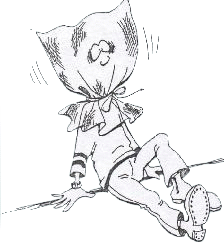 Нормальное поведение подростка полагает взаимодействие его с микросоциумом, адекватное потребностям и возможностям его развития и социализации. Если окружение ребенка способно своевременно и адекватно реагировать на те в или иные особенности подростка, то его поведение будет нормальным.
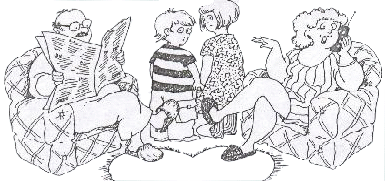 Подростков, чье поведение отклоняется от принятых в обществе правил, норм поведения, называют трудными, трудновоспитуемыми, с девиантным, отклоняющимся, асоциальным поведением.
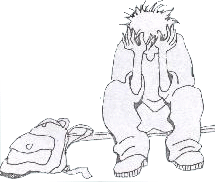 Отклоняющееся поведение может быть охарактеризовано как взаимодействие ребенка с микросоциумом, нарушающее его развитие и социализацию вследствие отсутствия учета средой особенностей его индивидуальности и проявляющееся в поведенческом противодействии установленным нравственным и правовым нормам.
Трудновоспитуемость подростка, несоблюдение им норм и правил, установленных в обществе, в науке рассматривается через явление, которое называется девиация.
Связаны со здоровьем человека и определяются медицинскими показателями.
Причины: наследственные факторы или внешние обстоятельства
Отклонения
Связаны с нормами получения или неполучения общего или профессионального образования. Причины: нежелание учиться, неблагополучие в семье, экологические и социальные катаклизмы, отклонения в развитии.
Связаны с понятием «социальная норма» - правила, образец действия, мера допустимого поведения. 
Причины: трудности переходного возраста; неопределенность социального положения; нестабильность; экстремальные ситуации (сиротство).
Связаны с умственным развитием, психическими недостатками. Могут быть врожденными или являться результатом болезни, травмы или другой причины.
физические
болезни
нарушения зрения, слуха
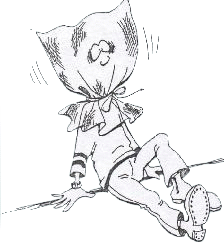 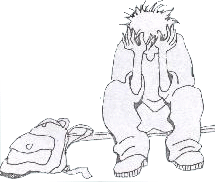 нарушения опорно-двигательного аппарата
психические
нарушения эмоционально-волевой сферы
задержка психического развития
умственная отсталость
нарушения речи
одаренность
педагогические
Социально-экономические
Признаками проблемных детей могут являться:

Уклонение от учебы 
Низкая общественно-трудовая активность
Негативные проявления
Негативизм в оценке действительности 
Повышенная критичность по отношению к педагогам и взрослым
Отношение к воспитательным мероприятиям
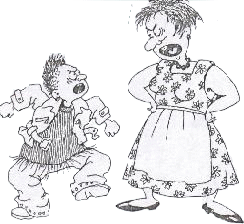 Направления   работы по профилактике в школе:
а)профилактическая работа; б)организация досуговой деятельности; в) работа с родителями; г) правовой всеобуч; д) организация каникул;е) работа с детьми девиантного поведения;ж) охрана детства, опека и попечительствО
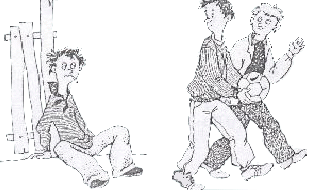 Основные направления профилактической работы
Составление планов  работы по профилактике правонарушений, экстремизма, безнадзорности и наркомании среди несовершеннолетних на каждый учебный год.
Продолжить работу по раннему выявлению несовершеннолетних обучающихся  с отклоняющимся от нормы поведением с целью своевременной коррекции и реабилитации.
Осуществлять контроль за своевременным предоставлением информации о детях, состоящих на внутришкольном контроле.
Вести строгий учет учащихся, не посещающих занятия без уважительной причины. Своевременно принимать меры по возвращению в  воспитанников. Совместно с учителями-предметниками, соц. педагогом  систематически держать на контроле вопрос успеваемости.
Иметь тесную связь с руководителями кружков, тем самым контролировать занятость трудновоспитуемого  в свободное время.
Вовлекать трудновоспитуемого в трудовую, спортивную и творческую деятельность класса, использовать общественные поручения.
Выявление семейного неблагополучия и организация работы с данной категорией семей. Нейтрализовать вредное влияние родителей, стараться нормализовать семейную обстановку.
Своевременное информирование администрации школы о создавшейся негативной ситуации.
При необходимости приглашать воспитанников и их родителей на Совет профилактики школы.
Установить шефство (наставничество) за трудновоспитуемым учеником.
Индивидуально работать с неблагополучными семьями.
Привлекать родительскую общественность для перевоспитания ребенка.
Поддерживать тесную связь с подразделением по делам несовершеннолетних. Организовывать встречи с работниками  ОВД.
Проводить профилактические классные часы и коррекционно – развивающие занятия (тренинги, игры).
Продолжить работу по организации и проведению добровольного тестирования учащихся средних и старших классов на употребление наркотических и психоактивных веществ. 
Отслеживать мониторинг занятости в летний период детей и подростков «группы риска», состоящих на ВШУ, КДН и ЗП, ПДН ОВД и детей из неблагополучных семей.
Активизировать деятельность воспитанников в:
«Неделе профилактики безнадзорности беспризорности и
правонарушений в подростковой среде»
«Неделе профилактики употребления алкоголя»
«Неделе профилактики экстремизма»
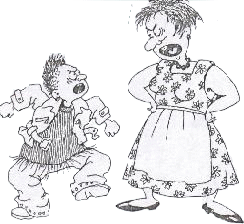 Важный по значимости фактор, который может способствовать появлению и развитию асоциального поведения детей, - школа. Имеет значение  стиль работы.
1. Авторитарный характер 
Работа направлена на достижение послушания, дисциплины, порядка. Из педагогических средств преобладают санкции, наказания, ограничения. Отсутствует индивидуальная и дифференцированная работа. Организация, формы и методы обучения не создают возможностей для успеха каждого подростка.
2. Либеральный характер
Относится чаще не столько к школе, сколько к некоторым группам учителей. При этом нередко отсутствует систематическая и последовательная работа, необходимая для достижения воспитательных целей.
3. Вся работа направлена на усвоение знаний; не уделяется необходимого внимания воспитательной работе.
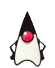 Важное значение имеет подготовка учителей для работы с трудными детьми. Практика показывает, что учителя часто не имеют социально-педагогической подготовки. Необходимо сотрудничество с подготовленными кадрами — психологами, социальными педагогами.
Профилактическая работа
Профилактика - это система мер,  направленных  на предупреждение возникновения явления.
Профилактика асоциального поведения – это научно-обоснованная, своевременная деятельность, направленная на предотвращение возможных отклонений подростков; максимальное обеспечение социальной справедливости, создание условий для включения несовершеннолетних в социально-экономическую и культурную жизнь общества, способствующую процессу развития личности, получению образования, предупреждению правонарушений.
Задачи профилактической работы
оказание помощи подросткам, оказавшимся в трудной жизненной ситуации
выявление и пресечение случаев жестокого обращения с подростками
обеспечение и защита конституционных прав несовершеннолетних
оказание помощи по предупреждению правонарушений
профилактическая работа с семьями
Типы профилактических мероприятий:
предупреждающие возникновение обстоятельств, способствующих социальным отклонениям;
устраняющие подобные обстоятельства;
контролирующие проводимую работу и ее эффективность.
Подходы:
информационный (информирование подростков о правах и обязанностях, о требованиях к выполнению установленных социальных норм через СМИ, кино, литературу, произведения культуры, систему правового обучения);
социально-профилактический (выявление и устранение причин и условий возникновения негативных явлений);
медико-биологический (целенаправленные меры лечебно-профилактического характера);
социально-педагогический (восстановление и коррекция качеств личности подростка с девиантным поведением).
Главная цель - комплексная разработка и реализация в школе и семье результативной системы учебно-воспитательного воздействия на личность подростков с асоциальными проявлениями в поведении.
Задачи:1) Проанализировать причины девиантного поведения учеников, изучить их психологические особенности.
2) Разработать методику для выявления группы риска среди подростков с разными проявлениями девиантного поведения, проследить возрастную динамику этих проявлений.
3) Изучить особенности взаимоотношений родителей и подростков, выявить нарушения и психологические причины нарушений у детей.
4) Разработать рекомендации для учителей, классных руководителей по организации индивидуального учебно-воспитательного воздействия на подростков с учетом их психологических особенностей.
Гипотезы: Если в организации учебно-воспитательного процесса изучить специ-фику и динамику проявления девиаций у подростков, выявить группу риска, вести индивидуальную работу; вооружить взрослых знанием особенностей личности, то можно ожидать позитивного влияния на подростков в отношении усвоения норм общественного поведения; сознательного и обоснованного выбора ими форм поведения, исключающих проявление девиаций.
Принципы:
Обеспечение приоритетности развития и воспитания детей в семье
Гуманизация взаимоотношений детей и общества
Осуществление комплекса мер, обеспечивающих гуманизацию социума ребенка, гармоничное развитие его личности, профилактику школьной и социальной дезадаптации
Развитие форм работы по применению действенных методов общественного воздействия с целью коррекции поведения детей, находящихся в зоне социального риска.
Задачи школы по профилактике асоциального поведения:
создание гуманистической воспитательной системы, обеспечивающей детям интеллектуальную, социальную нравственную подготовку, необходимую для жизненной адаптации;
целостность образовательного процесса, повышение воспитывающего характера обучения и обучающего эффекта воспитания;
своевременное выявление неблагополучных семей; 
формирование у педагогов навыков конструктивного взаимодействия с подростками «группы риска»;
создание форм просвещения родителей по актуальным проблемам коррекции отклоняющегося поведения у детей и подростков;
недопущение немотивированного исключения детей из школы;
совершенствование психолого-педагогической помощи детям со школьной дезадаптацией;
работа по формированию и поддержанию стремления детей и подростков к позитивным изменениям в образе жизни через обеспечение их достоверными медико-гигиеническими и санитарными знаниями;
развитие сети дополнительного образования, предоставляющей возможности для воспитания, развития творческого потенциала, самоопределения и самореализации подростков;
организация оздоровительных мероприятий для подростков;
развитие системы учебных курсов по вопросам правоведения;
организация досуговой деятельности подростков, нравственного воспитание;
профориентация и трудовое устройство;
пропаганда и распространение среди детей здорового образа жизни;
оказание социальной помощи семьям.